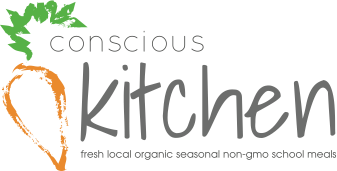 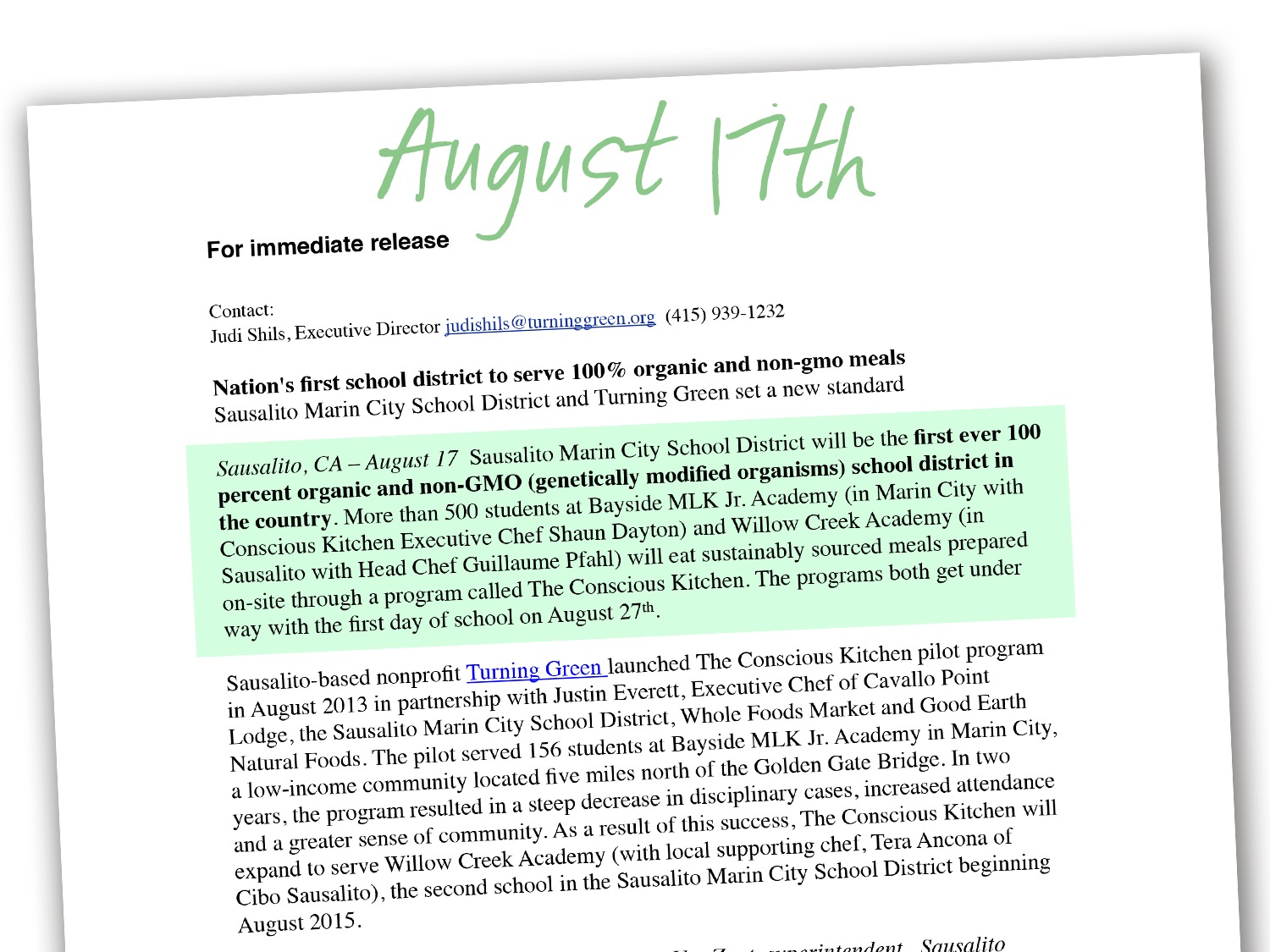 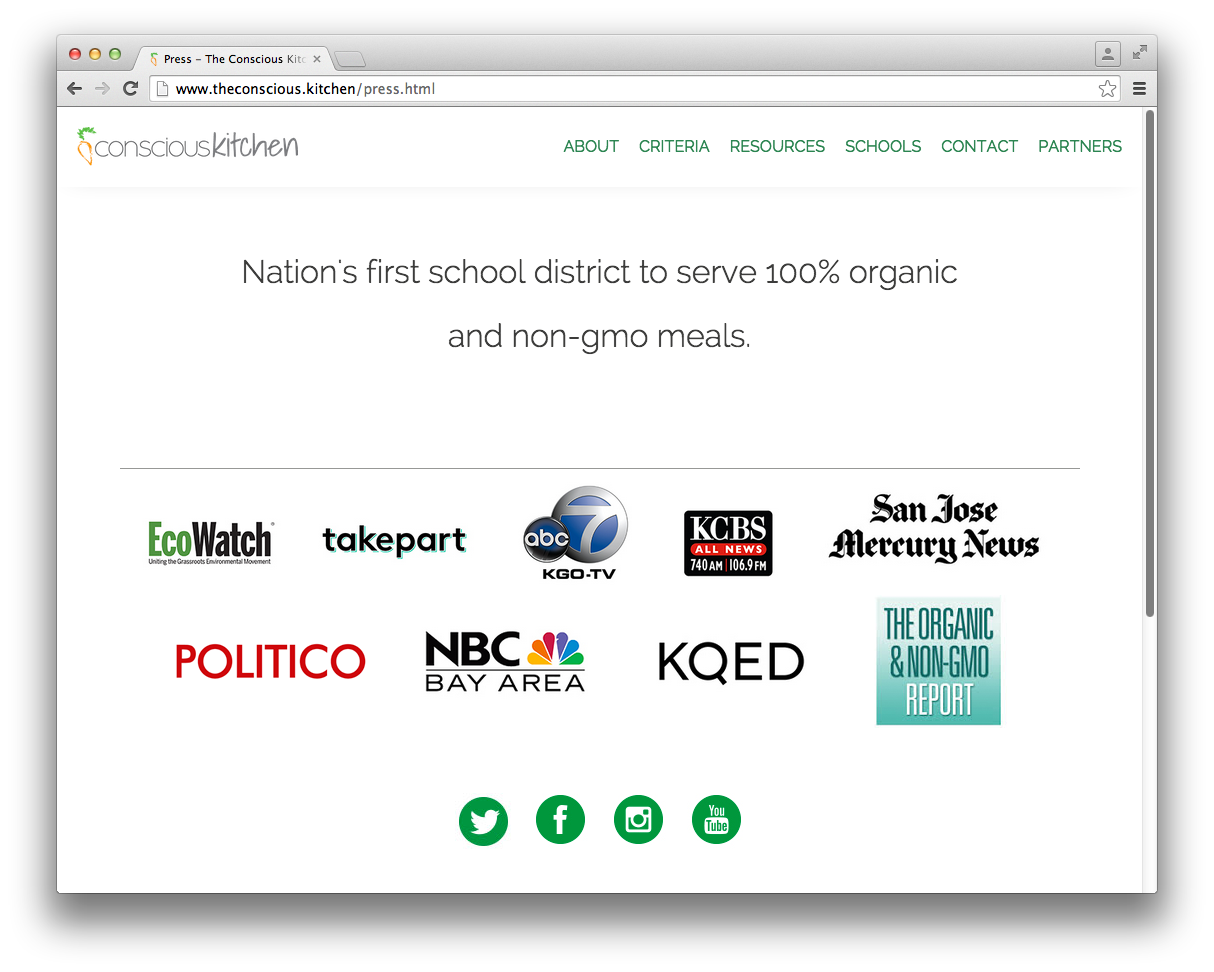 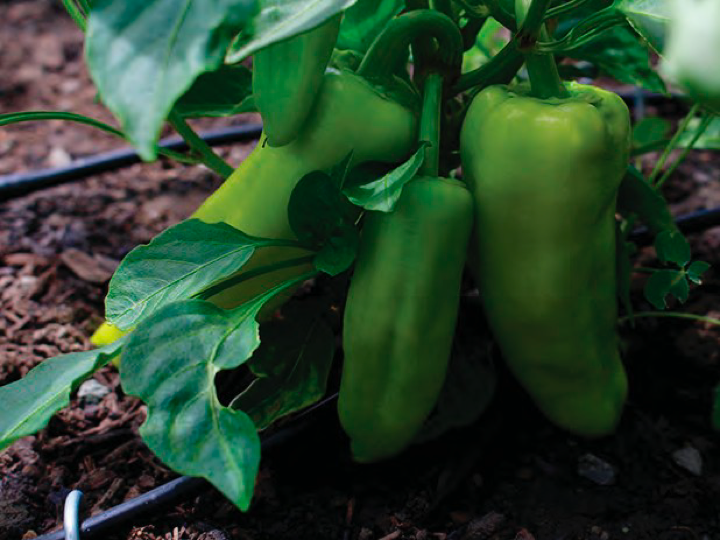 Press Highlights
They all note that this is the first school district in the nation to achieve this milestone
It’s all thanks to the hard work and commitment of staff at Bayside MLK Academy
Politico - 2.3K shares
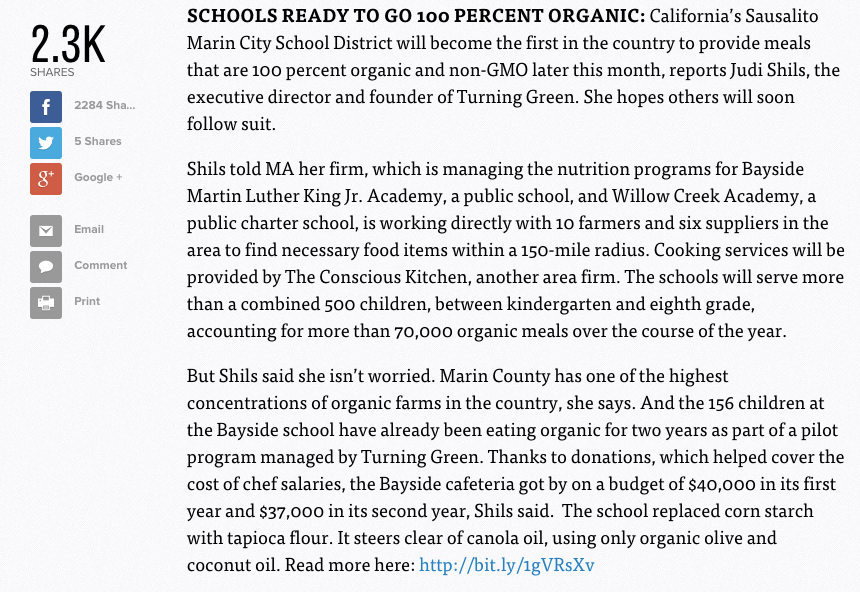 Facebook
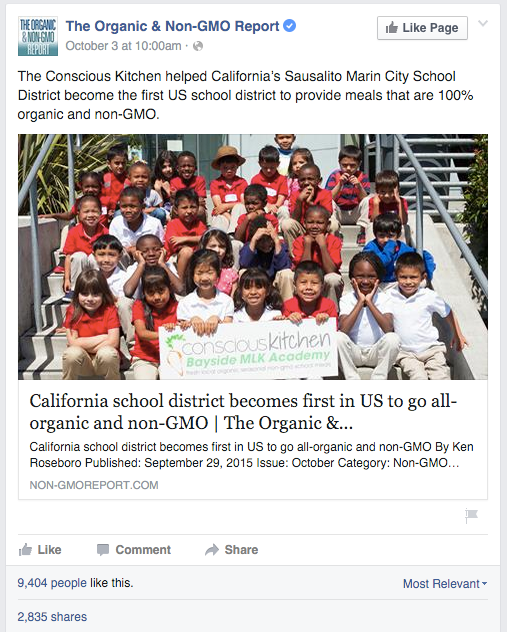 EcoWatch - 19K shares
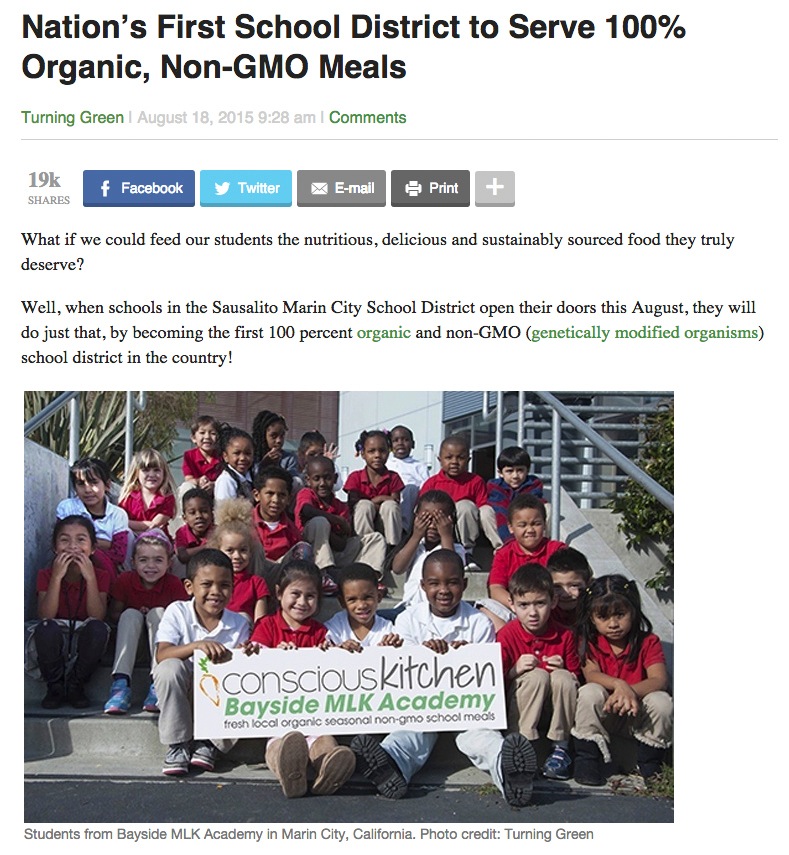 NBC - 6.4K shares
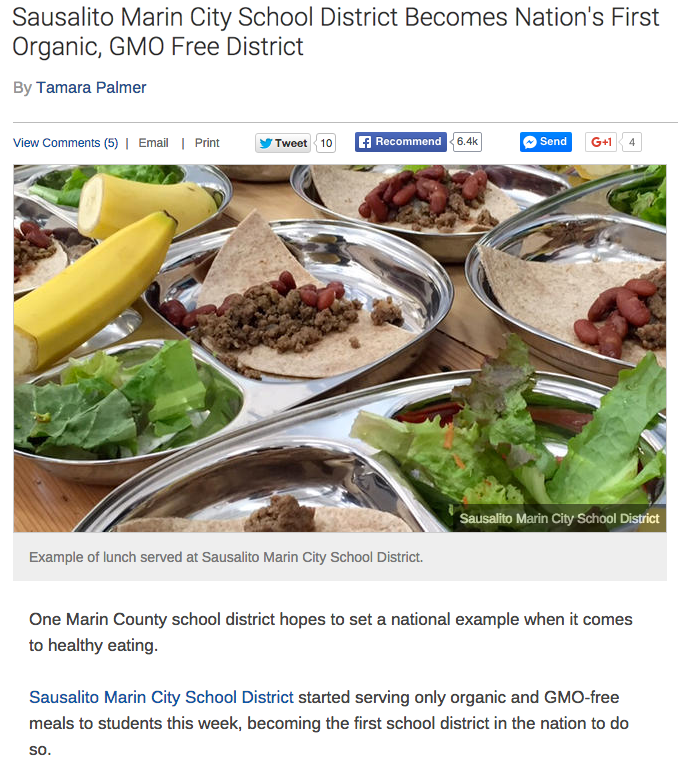 CBS - 900 shares
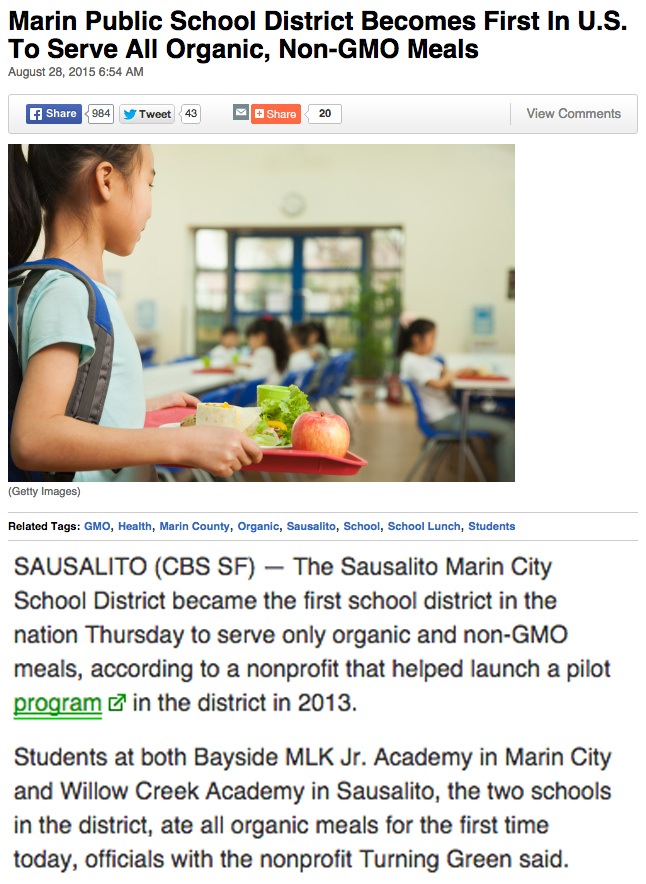 ABC - on site story
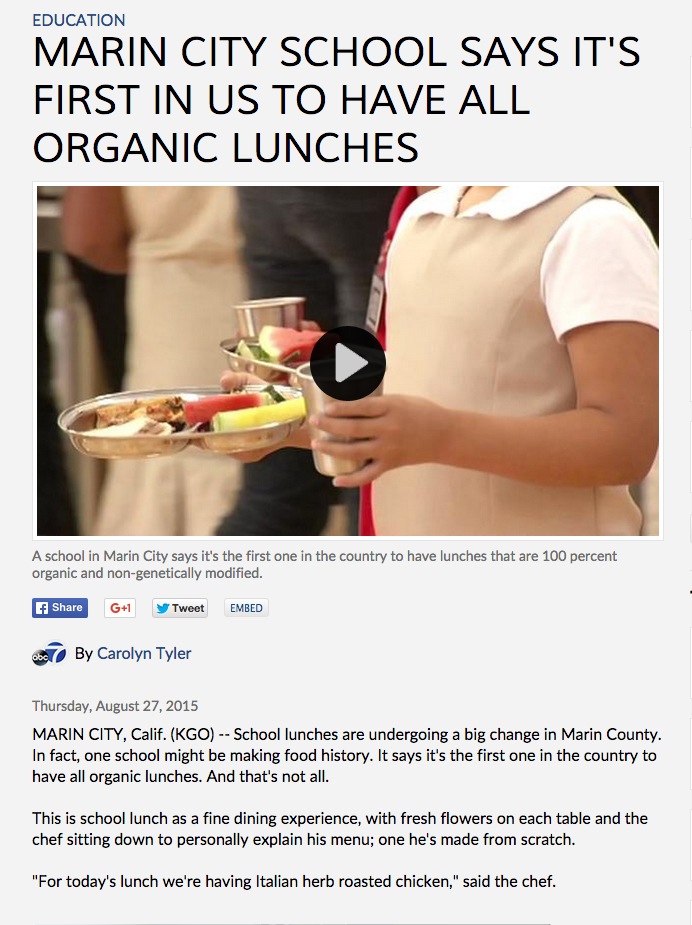 Organic Authority - 6K shares
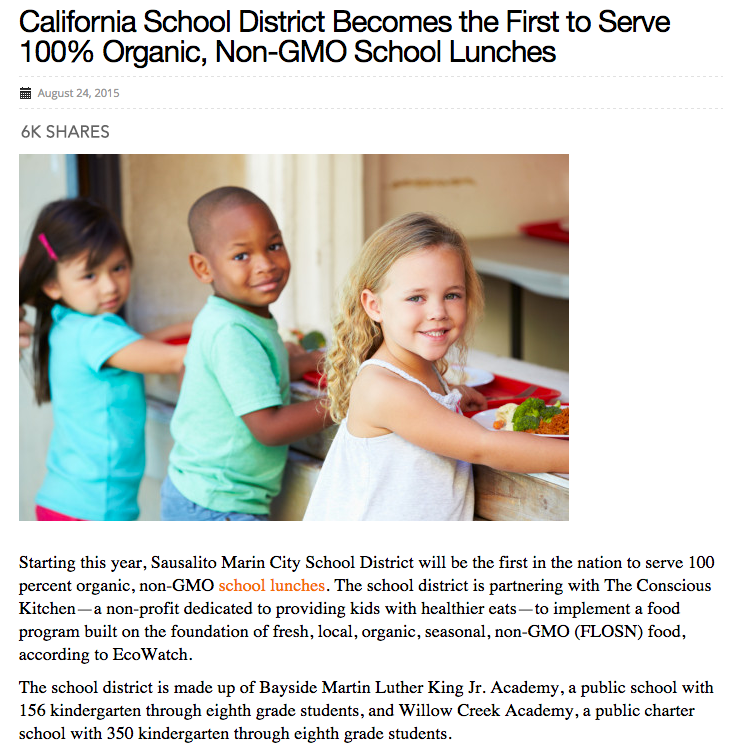 The Organic and Non-GMO Report
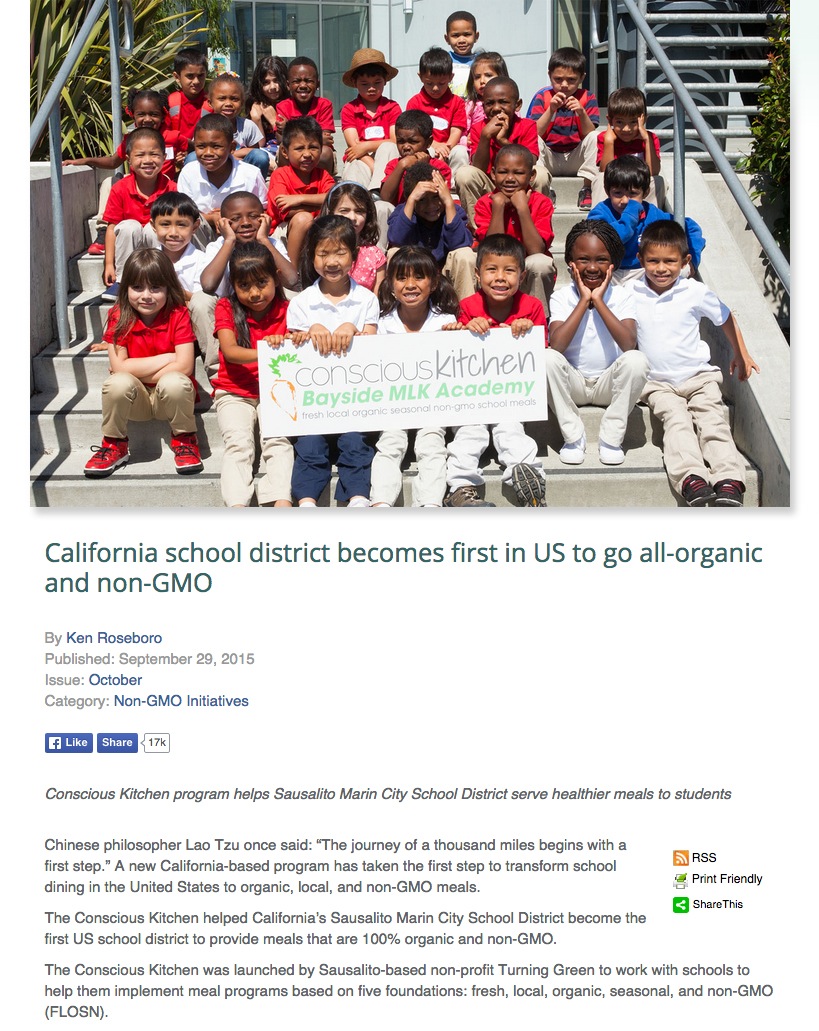